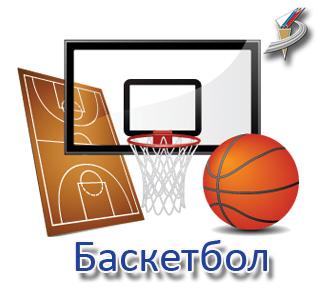 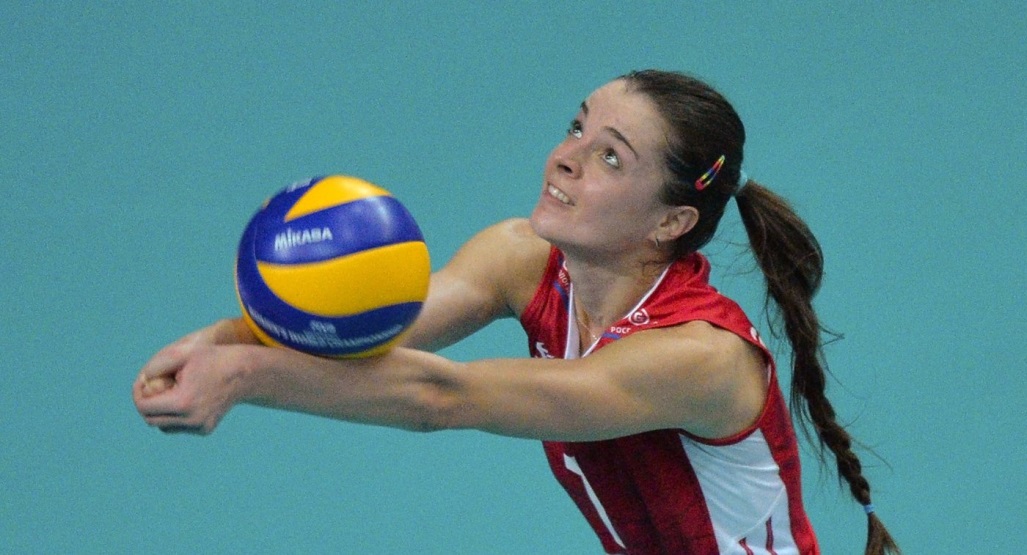 Качуренко Катерина Василівна                          Посада вчитель початкових класівОсвіта (що, коли) Уманський педагогічний інститут ім. П. Г.Тичини 1981 р.Спеціальність за дипломом педагогіка і методика початкового навчанняКваліфікаційна категорія, педагогічне звання спеціаліст вищої категорії, «старший вчитель» Курсова перепідготовка (місце, дата, № посвідчення) м. Дніпро з 07 листопада по 18 листопада № ДН 24983906/ 7637-16Педагогічний стаж/на посаді 35 років
Творче кредо: пізнавати нове, вірити в дитину і радіти життю, цінувати кожну його хвилину, нести радість. У книгах шукати істину, у людях мудрість.
Діти для мене – це нерозкрита скарбниця мудрості, щирості, любові, прагнення до нових відкриттів. І коли я знаходжу ключик до цієї скарбнички, то почуваюся справжнім чарівником, що пробуджує до життя найкращі скарби. Тоді я щаслива як вчитель і як людина.
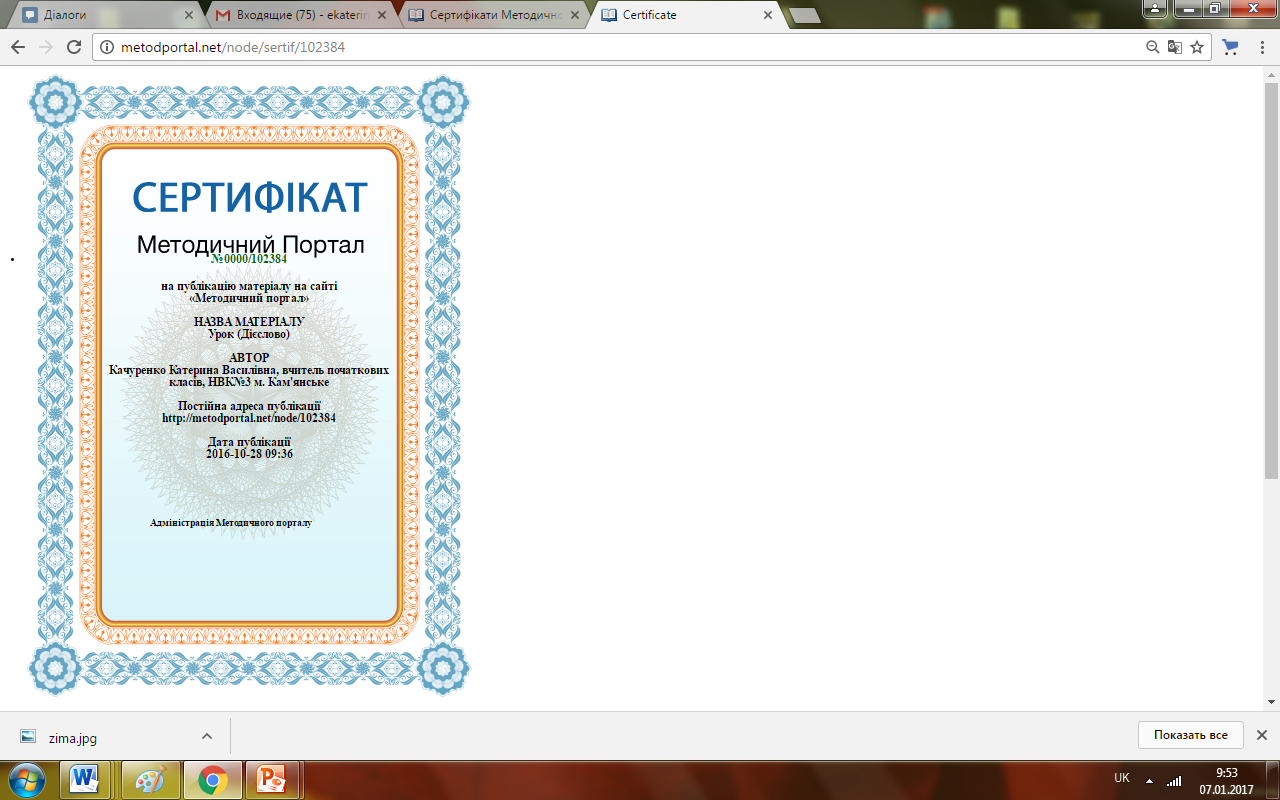 Самоосвіта
Книжки (наукова, науково-методична, 
     публіцистична, художня та інші 
     літератури);
фахова періодика;
інтернет;
телебачення;
відео, аудіо інформація;
семінари, круглі столи, конференції;
курси підвищення кваліфікації;
екскурсії, театри, виставки, музеї, 
     концерти;
заходи з обміну досвідом.
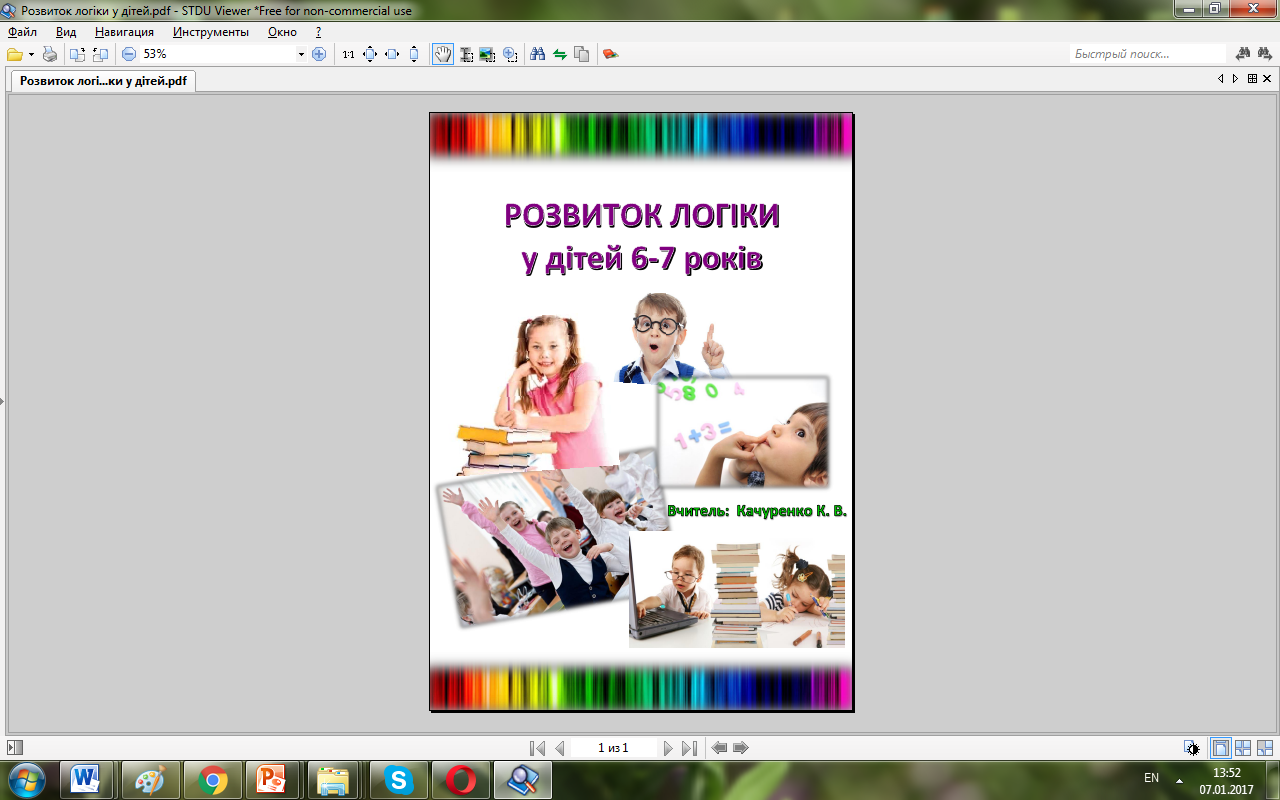 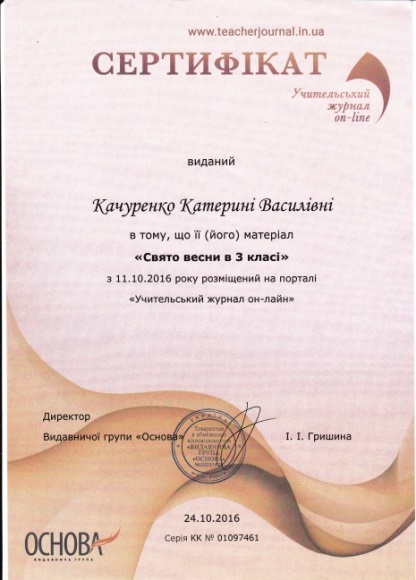 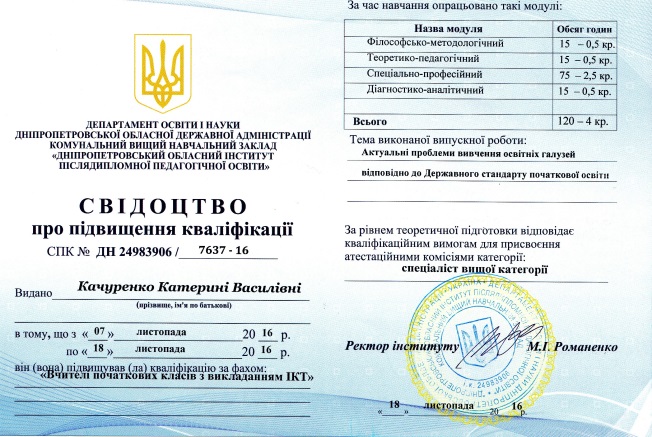 «Продовжуючи себе у своїх вихованцях, ми творимо не тільки людину. Ми творимо самий час…»   В. Сухомлинський
ФОРМУВАННЯ САМООСВІТНЬОЇ КОМПЕТЕНТНОСТІ УЧНІВ ПОЧАТКОВИХ КЛАСІВ НА УРОКАХ ЧИТАННЯ
Учитель початкових класів, спеціаліст вищої категорії, «старший учитель» Качуренко К. В.
Компетентнісний підхід  –  спрямованість навчально-виховного процесу на досягнення результатів, якими є такі ієрархічно-підпорядковані компетентності учнів, як ключова, загальнопредметна і предметна.	Компетенція – суспільно визнаний рівень знань, умінь, навичок, ставлень у певній сфері діяльності людини.	Компетентність – набута у процесі навчання інтегрована здатність особистості, яка складається із знань, досвіду, цінностей і ставлення, що можуть цілісно реалізовуватися на практиці.
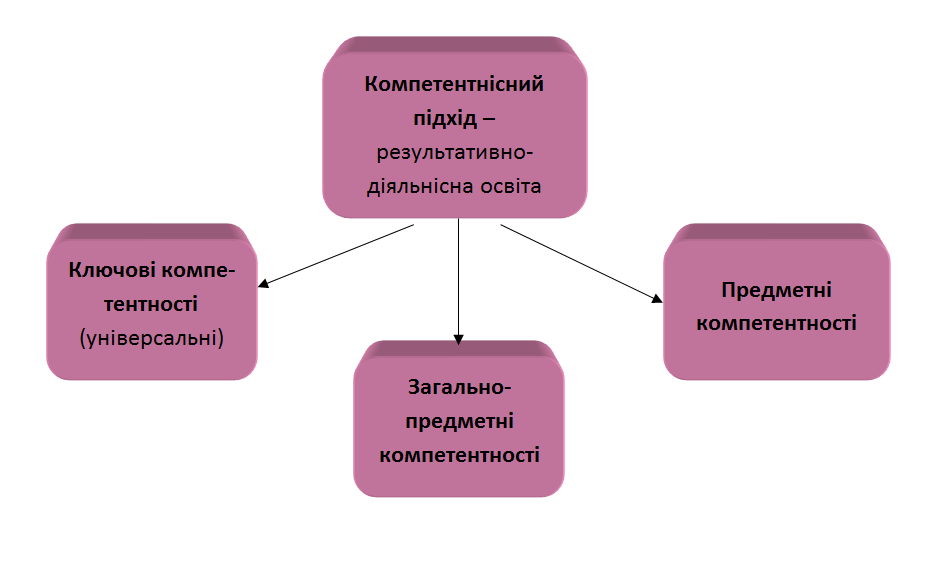 Ключові компетентності учнів початкових класівКлючова компетентність – спеціально структурований комплекс якостей особистості, що дає можливість ефективно брати участь у різних життєвих сферах діяльності і належить до загальногалузевого змісту освітніх стандартів
Загальнопредметні компетентності
Міжпредметна компетентність– здатність учня застосувати щодо міжпредметного кола проблем знання, уміння, навички, способи діяльності та ставлення, які належать до певного кола навчальних предметів і предметних галузей.
Предметні компетентності
 Предметна компетенція – сукупність знань, умінь та характерних рис у межах конкретного предмета, що дає можливість учневі самостійно виконувати певні дії для розв’язання навчальної проблеми (задачі, ситуації). Учень має уявлення, знає, розуміє, застосовує, виявляє ставлення, оцінює.
Відповідно до Державного стандарту початкової загальної освіти метою літературного читання є формування читацької компетентності учнів, яка є базовою складовою комунікативної і пізнавальної компетентності, ознайомлення учнів з дитячою літературою як мистецтвом слова, підготовка їх до систематичного вивчення літератури в основній школі
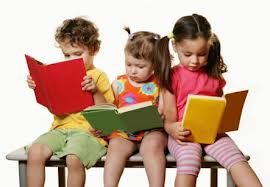 Швидко й свідомо читати – 
це значить сприймати 
очима і в душі частину речення 
чи невеличке речення цілком, 
відірвати свій погляд 
від книги, вимовити те, що 
запам’яталося, і водночас 
думати – не тільки про те, 
що читається, а й про якість 
картини, образи, уявлення, 
факти, явища, пов’язані з 
матеріалом, що читається …
           В.О. Сухомлинський
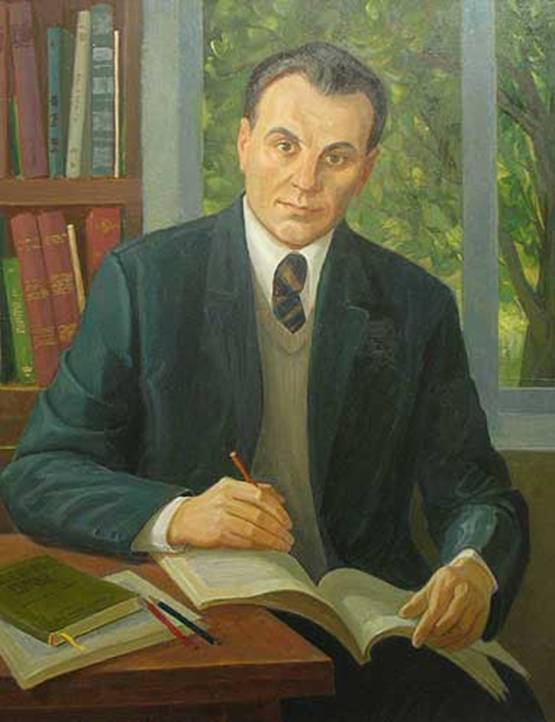 Принципи роботи
Різноманітність форм
Індивідуальний характер
Диференційо-ваний підхід
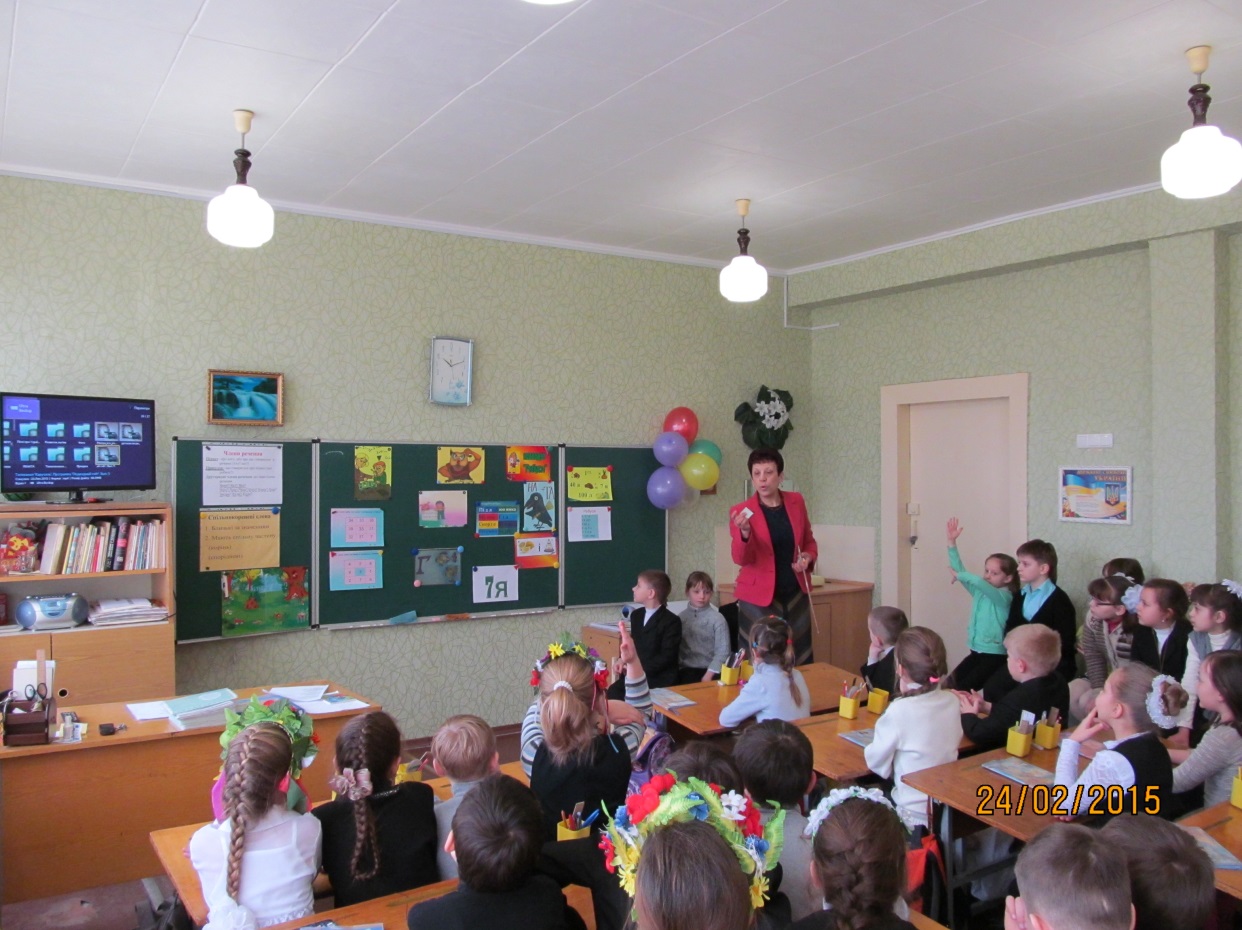 Створення ситуації успіху
Пізнавальні ігри
Науковість
Доступність
Наочність
Нестандартні уроки
Урок-подорож
Урок-казка
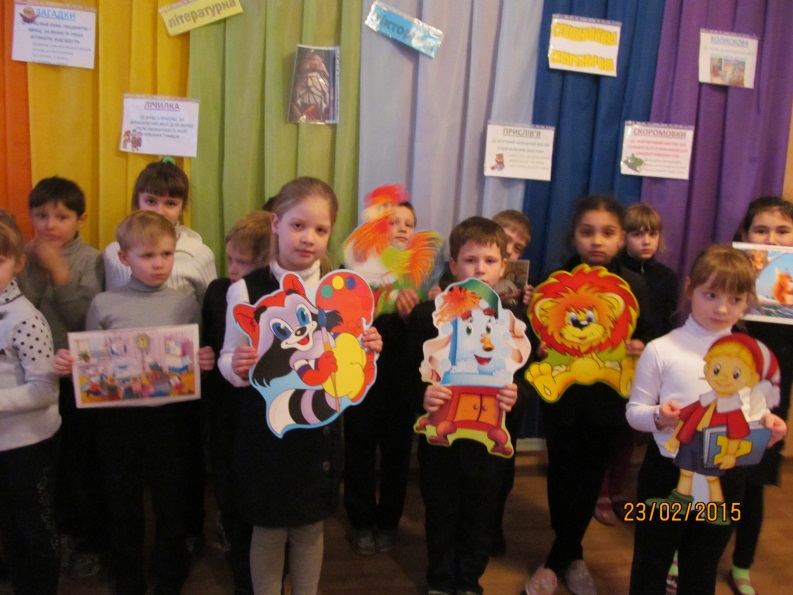 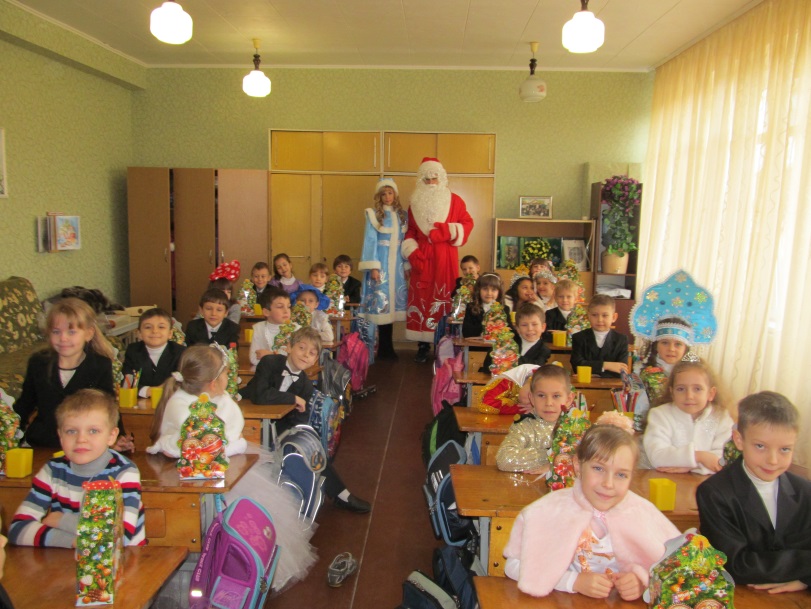 Урок-дослідження
Урок-екскурсія
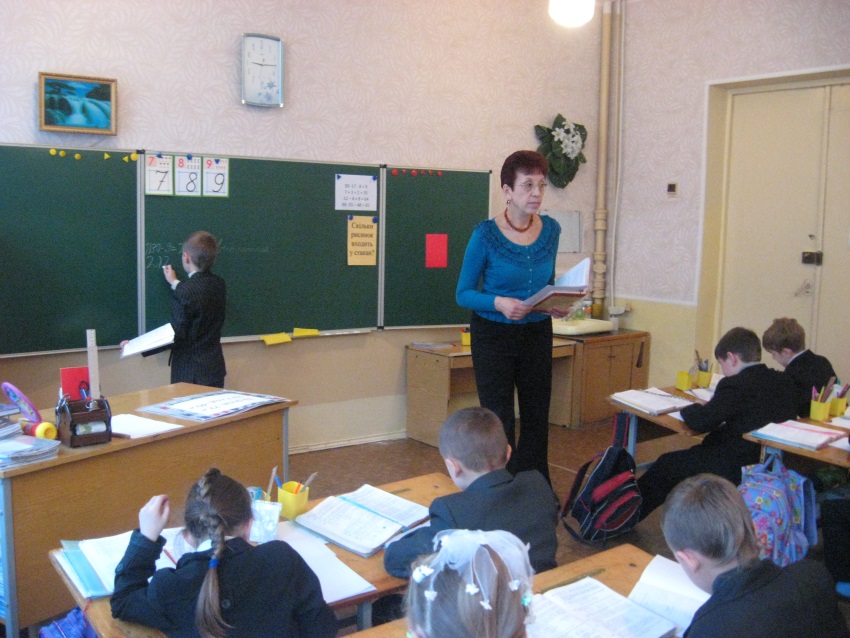 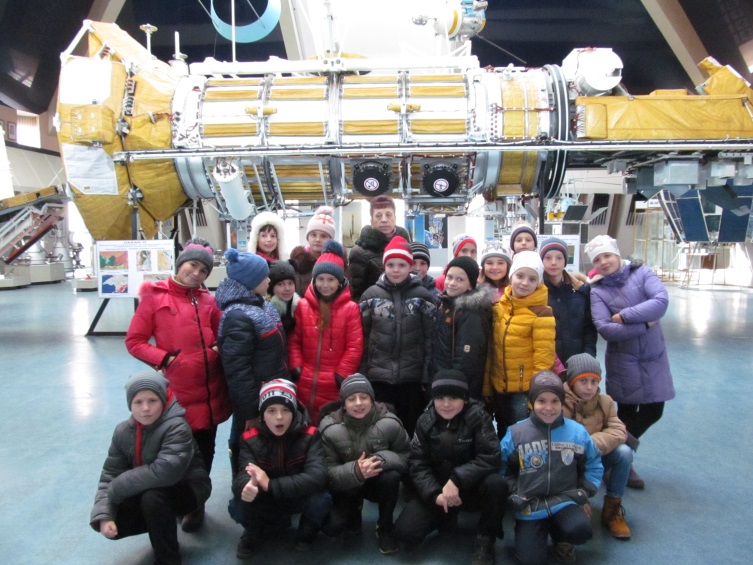 Шляхи реалізації науково-методичної проблеми
«Мікрофон»
«Продовжи речення»
«Упіймай звук»
«Хто більше слів запам’ятає»
«Дослідник»
«Вилучи зайве»
 «Роз’єднай слова» 
Інсценізація казки
Метод «Коло думок»
«Крісло автора»
Уроки на природі
Вправи для розширення кута зору
Гра «Читаночки - складалочки»
Гра «Читаночки – розширялочки»
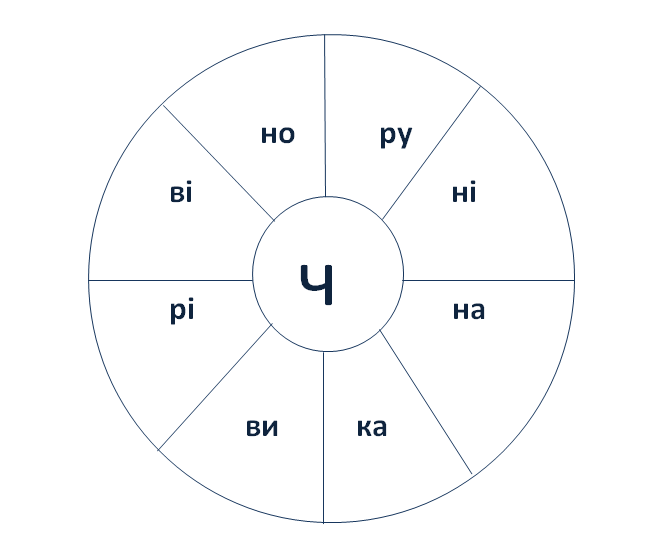 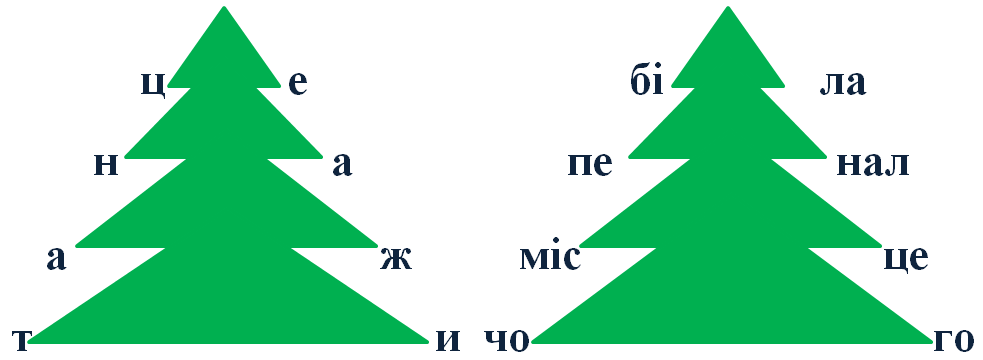 Гра «Читаночки – з’єдналочки»
Читаночки – криптограми
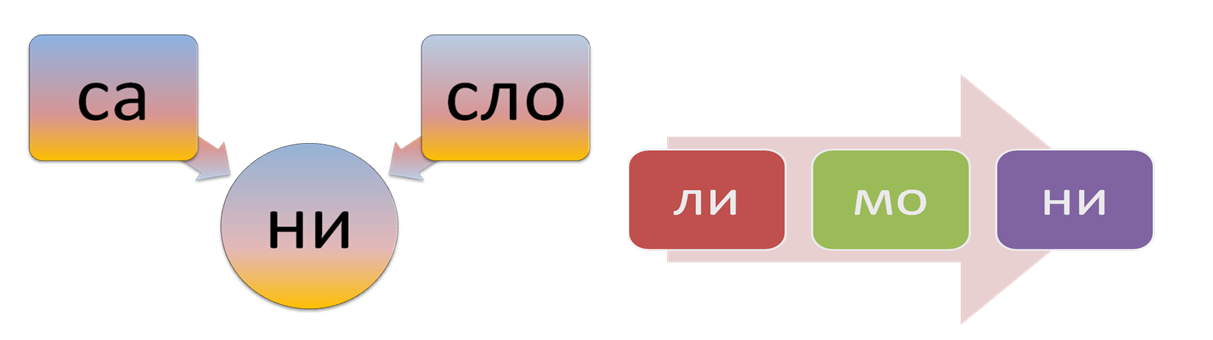 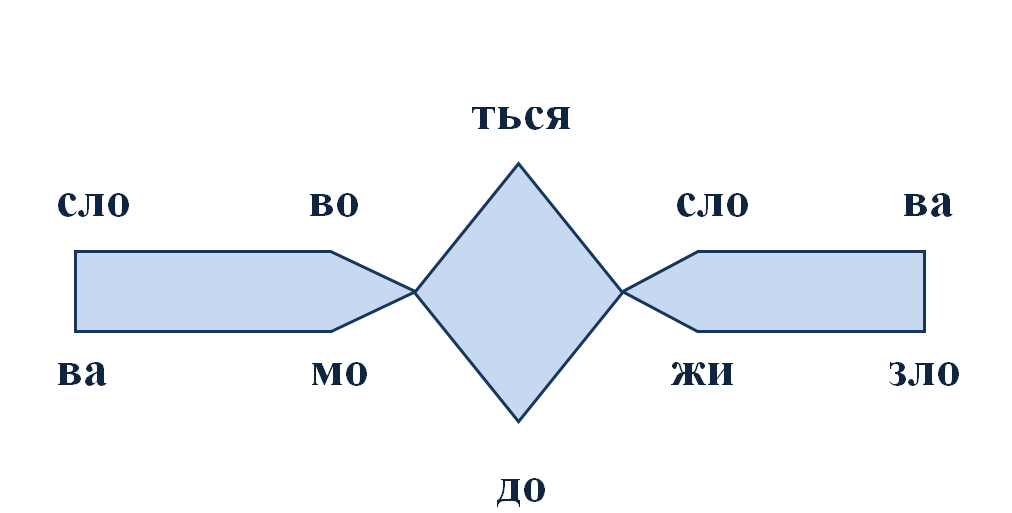 Гра «Чарівні квадрати»
Прочитай слова у рядках і стовпчиках
Склади слова по горизонталі і по вертикалі
Прочитай прислів’я
Прочитай загадку
Метод незакінчених реченьВідповіді на ці запитання допоможуть з’ясувати напрямок, обрати форми і методи роботи.
Пропоную учням продовжити речення:
Щоб навчитися краще, мені необхідно… 
Розвинути пам’ять мені допоможуть вправи типу… 
Мені необхідно розвинути в себе такі якості… 
Це можна зробити таким чином… 
Набуті на уроках… знання можу застосувати… 
Якщо я знатиму…, то зможу…
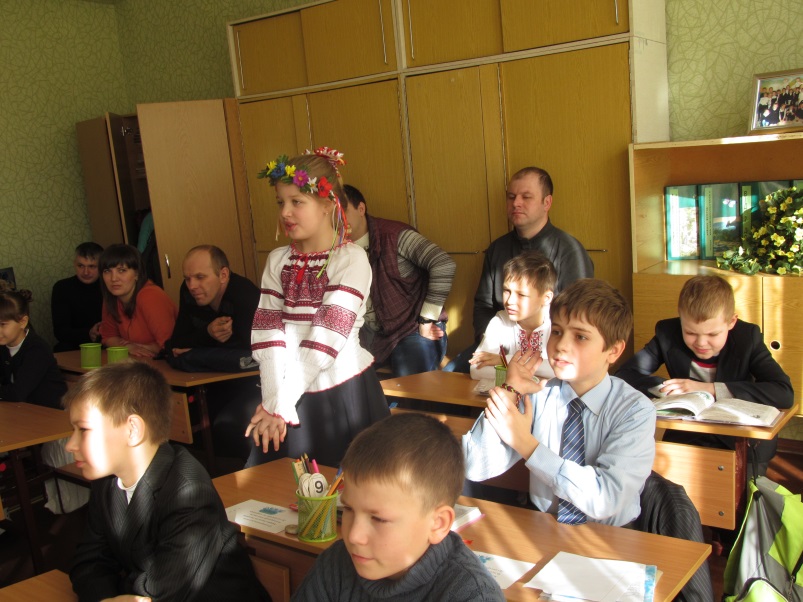 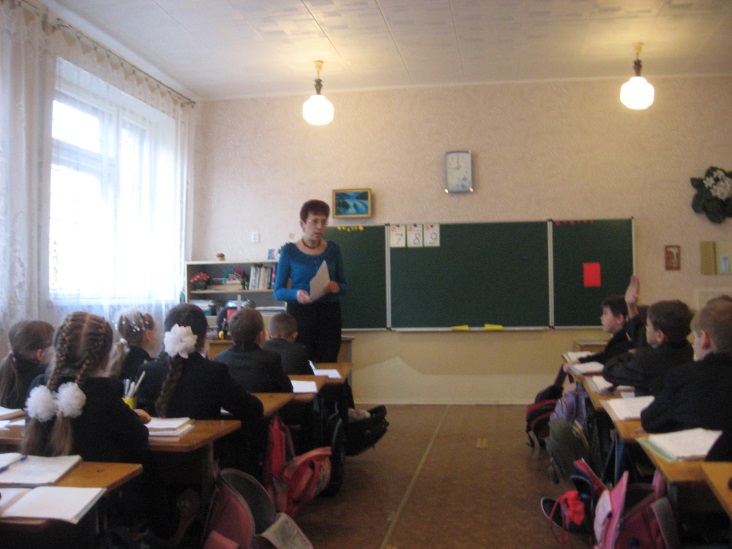 «Незвичайна декламація» віршів- коли сильно замерзли;- коли придавили ногу;- коли дуже хочеться спати;- коли до дзвоника з уроку залишилось 30 секунд та інше.
Шановні колеги жіночої статі! Бувайте здорові, бувайте багаті! Мужчини несуть вам і квіти, й серця -Не тільки у свято - щодня, без кінця. Вам щиро бажаю здоров´я міцного, Надії на краще й підтримки від Бога. Хай успіхи вас у житті не минаютьІ усмішки в ваших очах розквітають!
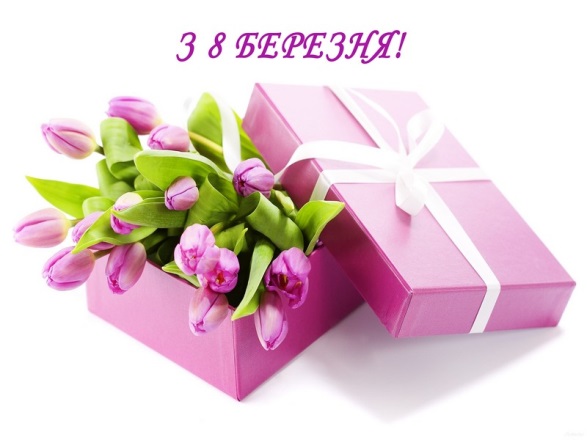 Дерево читача
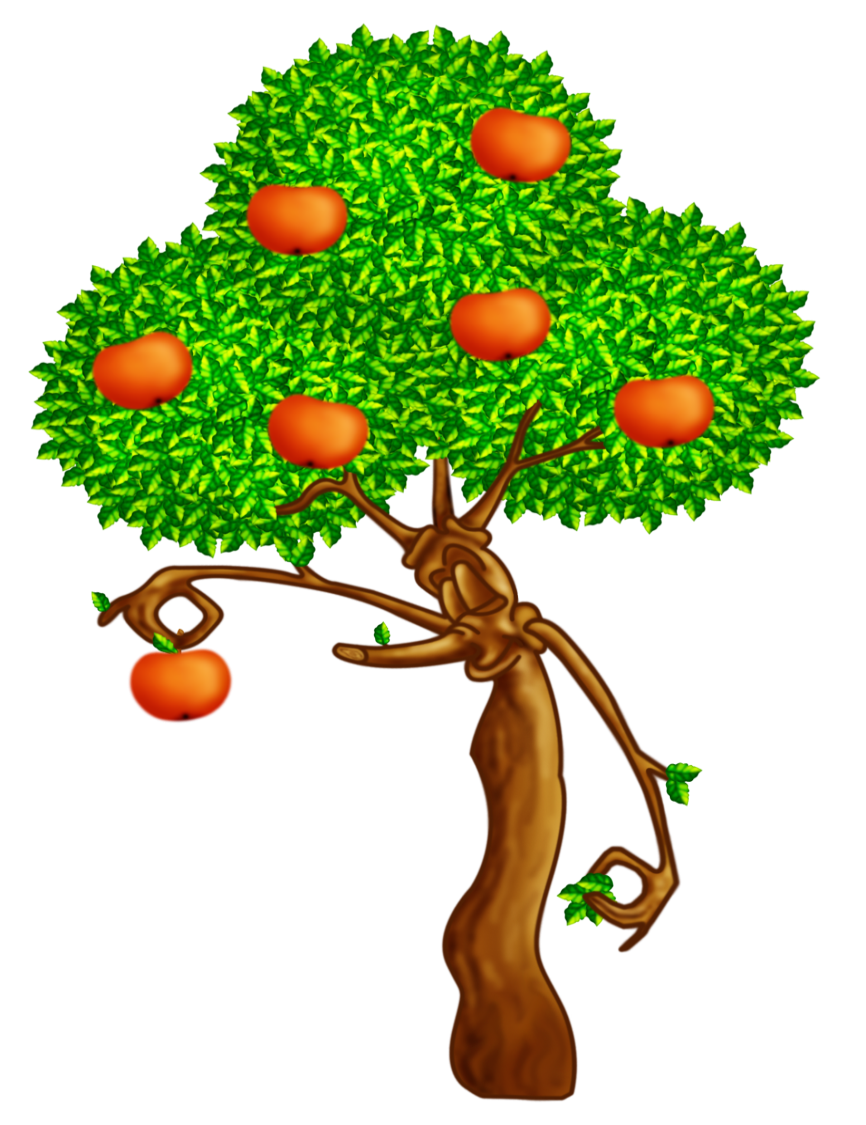 Сонечко доброзичливості
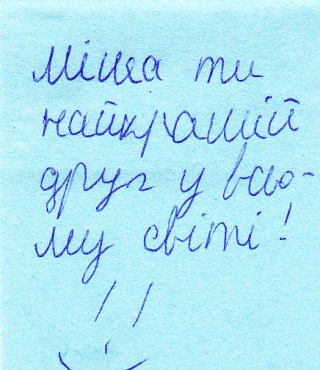 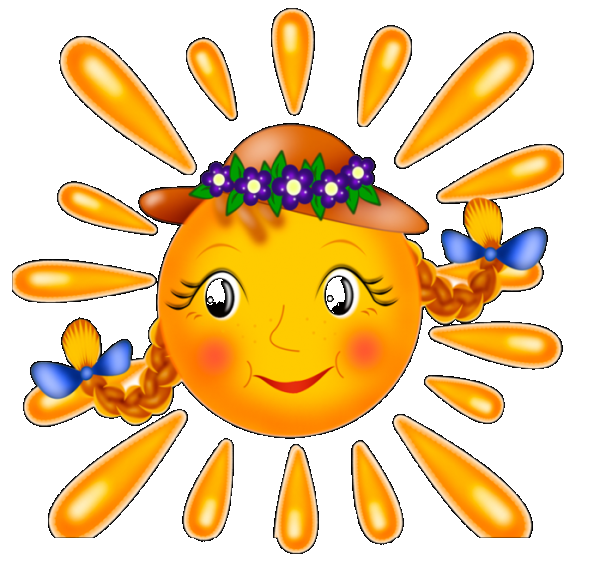 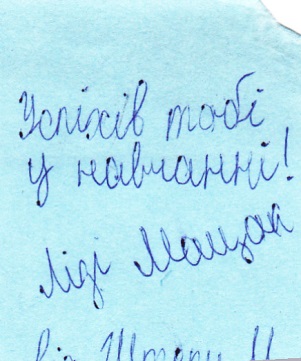 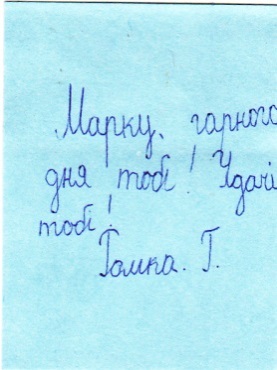 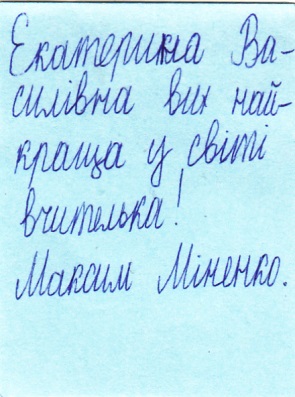 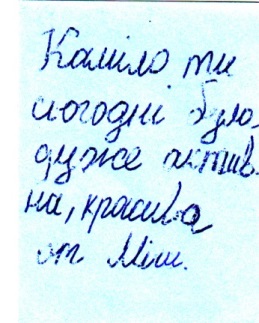 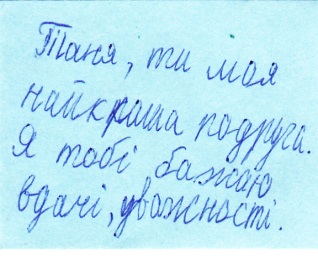 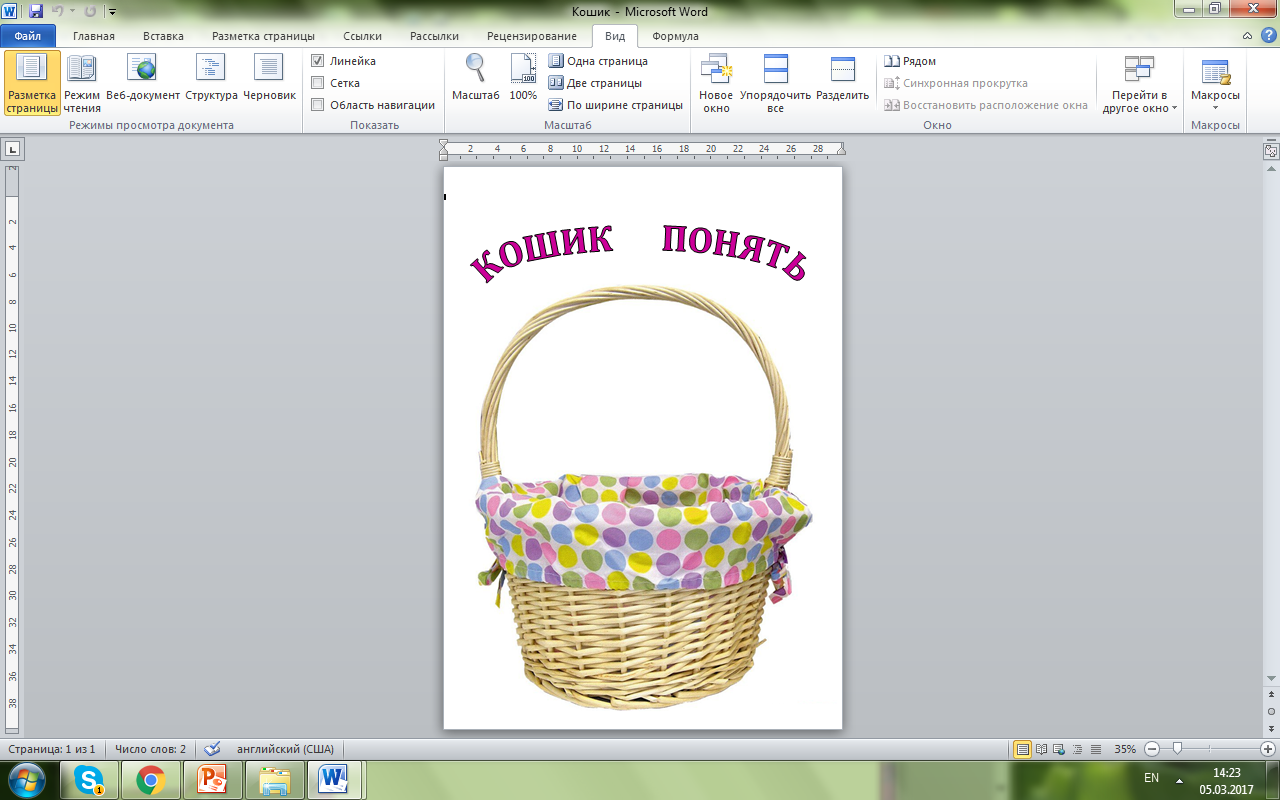 квіти
чоловіки
привітання
короткий день
сюрприз
Грошова винагорода
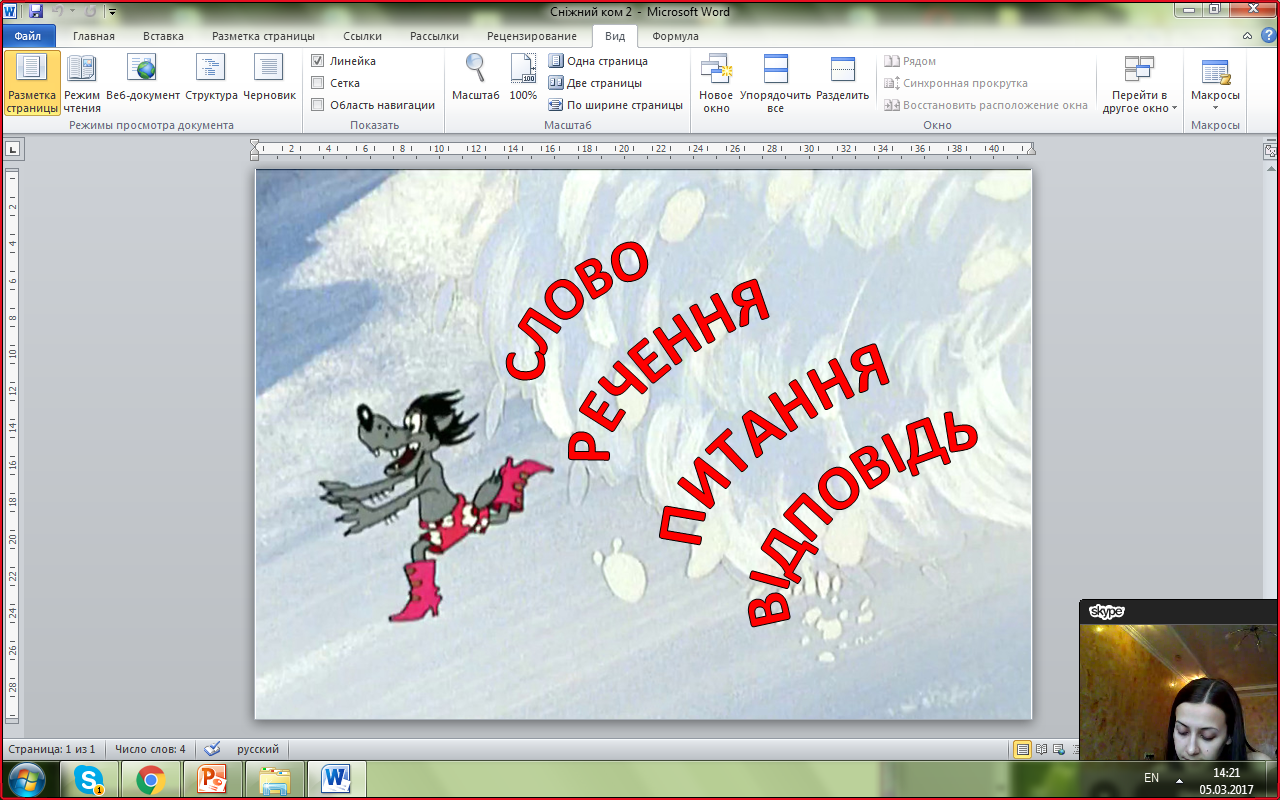 Сніжний ком
Виховні заходи
«Козацькому роду немає переводу»
«Бути ввічливим – це добре»
«Матусі рідненькій вклонюся низенько»
«Світ навколо нас»
«Добридень тобі, Україно»
«Книги наші вірні друзі»
«Цікаві перерви»
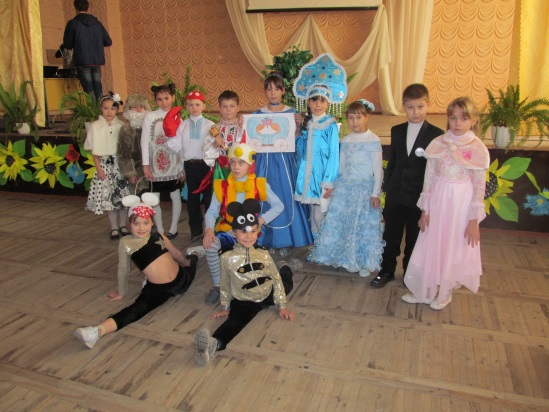 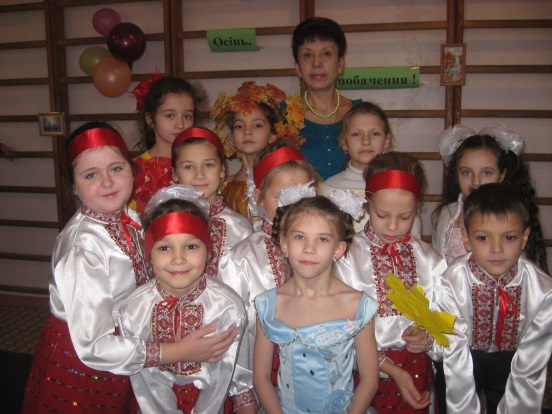 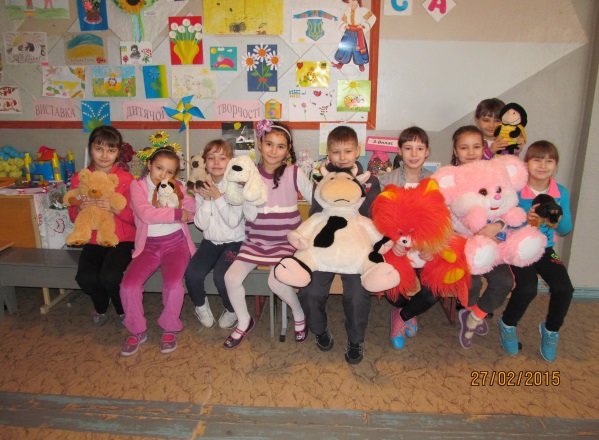 «Нехай заслужено пишаються своїми відкриттями вчені,нехай гордяться своїми патентами винахідники, нехай не без підставвважають свою місію особливо важливою медики, священники,державні діячі, але… коли в клас заходить учитель і починаєтьсясвященне дійство, ім’я якому урок, кермо планети і доля людства,його майбутнє саме в руках учителя.»                                                                                                                      Р. Калініна
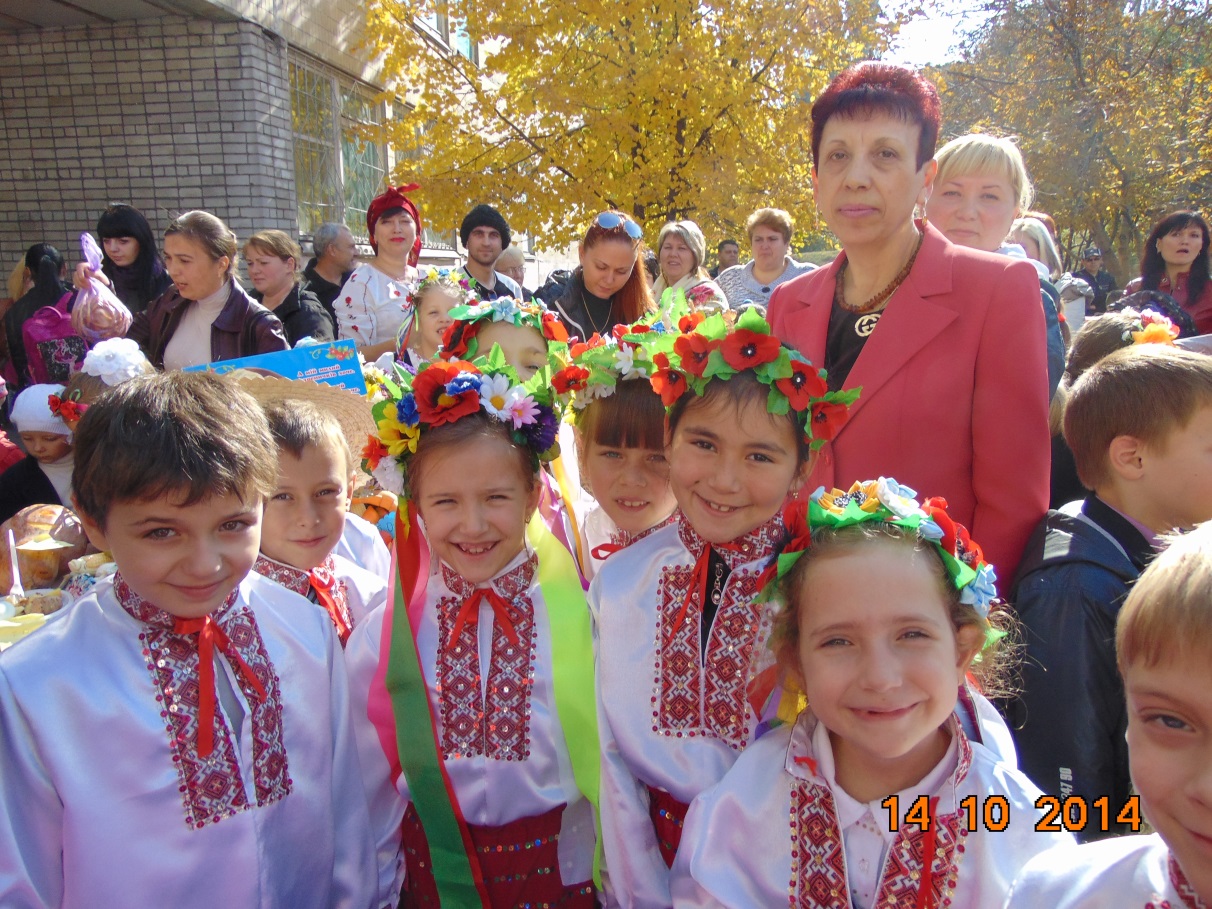